Table 1 Distribution of selected region of difference 2 (RD2) genes among various M serotypes of group A ...
J Infect Dis, Volume 192, Issue 5, 1 September 2005, Pages 760–770, https://doi.org/10.1086/430618
The content of this slide may be subject to copyright: please see the slide notes for details.
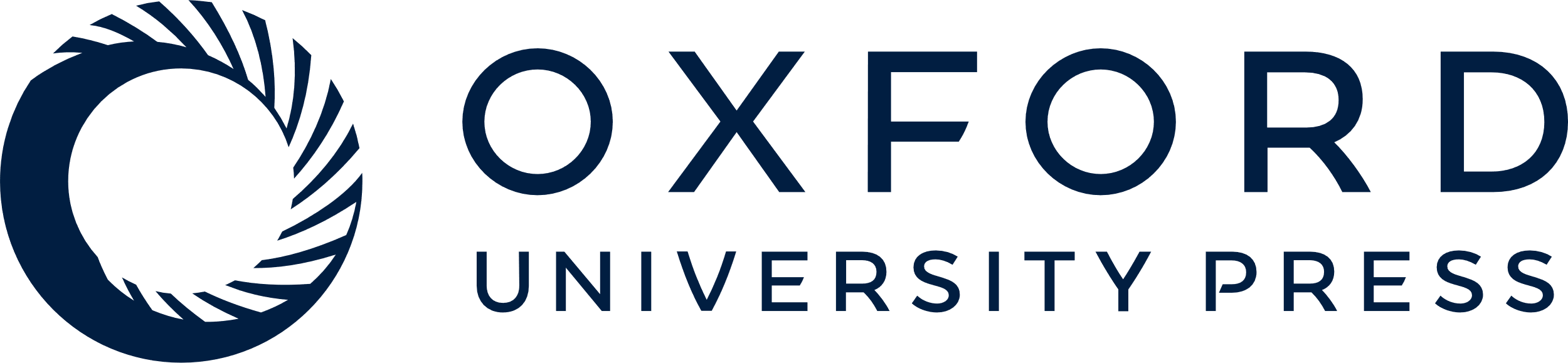 [Speaker Notes: Table 1 Distribution of selected region of difference 2 (RD2) genes among various M serotypes of group A streptococcus (GAS)


Unless provided in the caption above, the following copyright applies to the content of this slide: © 2005 by the Infectious Diseases Society of America]